28 June 2017
News from the Dewey Editors
Rebecca Green
Senior Editor, Dewey Decimal Classification
Dewey Editorial Operations Program Manager
Overview
EPC exhibits of greatest interest to EDUG
Enhancements to history notes in WebDewey
Segmentation in WebDewey
What comes after DDC 23?
EPC 140-S93.1	
936.3, 936.4, and 936.9
Early history of central
And western Europe to 
Roman period
Hallstatt and La Tène periods (1)
The Hallstatt culture: ca. 1200 (late Bronze Age) to ca. 450 B.C. (early Iron Age)
Hallstatt A and B: ca. 1200 to ca. 800 B.C.
Hallstatt C and D: ca. 800 to ca. 450 B.C.
La Tène culture: ca. 450 B.C. to Roman conquest in 1st century B.C.
Hallstatt and La Tène periods (2)
Provisions for Hallstatt and La Tène periods given under:
936.3 Germanic regions to 481
936.4 Celtic regions to 486
936.92 Netherlands to 486
936.93 Belgium to 486
936.935 Luxembourg to 486
936.94 Switzerland to 486
Hallstatt and La Tène periods (3)
936.3 *Germanic regions to 481 and Pannonia
936.3012–.3015 	Early history to ca. 800 B.C.
Add to base number 936.301 the numbers following 930.1 in 930.12–930.15, e.g., Bronze Age 936.30156
936.3016 		Ca. 800–113 B.C.
936.30163 		    Ca. 800–ca. 450 B.C.
Class here Hallstatt period, Hallstatt C, Hallstatt D
For Hallstatt A, Hallstatt B, see 936.30156
936.30166 		    Ca. 450–113 B.C.
Class here La Tène period
Hallstatt and La Tène periods (4)
936	  Europe north and west of Italian Peninsula to ca. 499
936.02 		Ca. 1000–ca. 200 B.C. 
Including La Tène period
Class here Hallstatt period
For Hallstatt period from ca. 1200 to ca. 1000 B.C., see 936.0156; for La Tène period from ca. 200 B.C. to period of Roman conquest, see 936.03
EPC 140-S90.1	
Period notation in the 900s
Solution pattern throughout 930–990 (1)
956.91 	    *Syria  
956.910 2 		 640–1516 
956.910 3  		 Period of Ottoman Empire, 1516–1920 
956.910 4 		 1920– 
956.910 41 	      Period of mandate, 1920–1945
956.910 42 	      Period of Republic, 1945–
Solution pattern throughout 930–990 (2)
956.912-.914 	Localities of Syria 
Add to base number 956.91 the numbers following —5691 in notation —56914–56914 from Table 2, e.g., City of Damascus 956.9144; then add further as follows: 
001–009    Standard subdivisions 
Add to 00 the numbers following 00 in notation 001–009 from table under 930–990, e.g., ethnic and national groups 004 
02–04    Historical periods 
Add to 0 the numbers following 956.910 in 956.9102–956.9104, e.g., City of Damascus during period of mandate 956.9144041
324.91–324.99 and 330.93–330.99
Before:
Add to base number 324.9 notation 1–9 from Table 2, . . . then to the result add historical period numbers from appropriate subdivisions of 930–990, . . .
After:
Add to base number 324.9 the numbers following 9 in 930–990, . . .
EPC 140-S36.1 and 140-S36.1a	
363.4 controversies related
 to public morals 
and customs
Problems with 363.4
Vague caption
Reflects U.S. bias
Topics treated as controversies usually classified with topics themselves
Discontinuing 363.4
Many topics (e.g., prostitution, homosexuality) already treated elsewhere 
Relocations needed for interdisciplinary numbers
363.41 Sale of alcoholic beverages
Liquor traffic  364.1332 Bootlegging
Drinking age  364.173 Possession and use of alcoholic beverages
363.45 Drug traffic  364.13365 Drugs
363.47 Obscenity and pornography  Establishing new number under 306.77 Sexual and related practices
EPC 140-S00.1c 
005.1 Programming
Terminological issue
Computer programming
Broad sense, as in 005.1
Narrow sense, as in 005.13 (emphasis on coding)
005.1 vs. 005.3 
Current:  Programming vs. Programs 
Proposed:  Software development vs. Software
EPC 140-S79.1	
793.932 computer adventure games, 794.8 electronic games
Distinctions between video games numbers
Current split 
793.932: Games with set goals and thinking over reflex actions
794.822: Quick reflexes over intellectual decisions
Future split
Some video games specifically adapt other games into an electronic medium (e.g., Monopoly)
Other games originate as video games (e.g., The Legend of Zelda)
Implementation will await work on fantasy sports
EPC 140-S53.1	
Low-energy nuclear reactions
Conundrum
LCSH Cold fusion mapped to 539.764 Nuclear fusion (Thermonuclear reaction)
Develop number for LENRs under 539.75 Nuclear activities and interactions
Note in LCSH record for Low-energy nuclear reactions:
Here are entered works on the class of non-fusion-based nuclear reactions that occur at or near room temperature. Works on the hypothesis of nuclear fusion reactions that occur at or near room temperature are entered under Cold fusion.
EPC 140-E1.3
Movement of topics vs. provision or elimination of 
numbers
Movement of topics
Relocation:  A topic moves from a number to another number that is neither its subordinate nor its superordinate (i.e., the new number is in neither the upward nor the downward [notational] hierarchy of the old number)
Discontinuation:  A topic moves from a number to a more general number in the same hierarchy
Continuation:  A topic moves from a number to a more specific number in the same hierarchy
Provision or elimination of numbers
Authorization: A number is approved for use (or reuse)
Does not apply to built numbers
Deprecation: Approval for the use of a number is withdrawn
Ramifications
Proposal requires changes in Glossary, Introduction, and Editorial Rules
Unless possible to implement conversion with only reasonable amount of effort, changes will not be applied retroactively
EPC 140-S20.1	
Arrangement within 200 Religion: DISCUSSION
Alternative view of 220–290 (1)
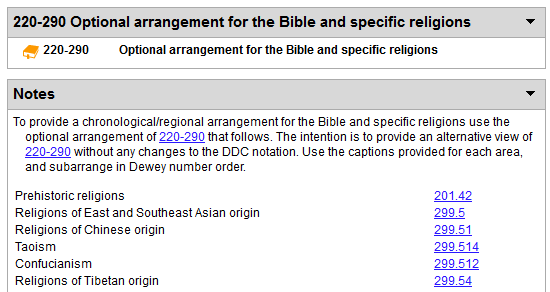 Alternative view of 220–290 (2)
Develop notation to accompany optional alternative arrangement in one-to-one relationship with notation of standard arrangement
Divvy up notational territory
Give instructions to add from standard arrangement notation
Eliminate remaining options for giving preference to a religion other than Christianity, but retain permanently unassigned numbers at 284.12, 285.82, 286.12, 289.2, and 298
Enhancements to 
history notes 
in WebDewey
Compare: Main meal of the day
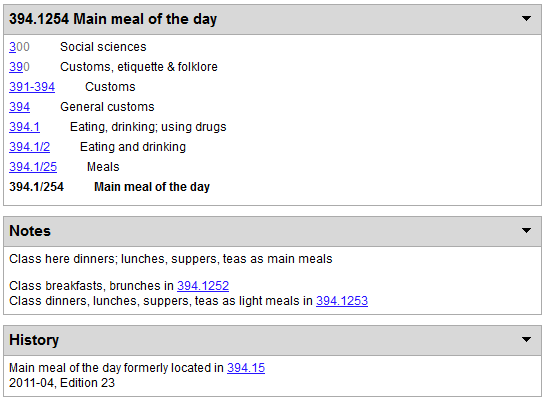 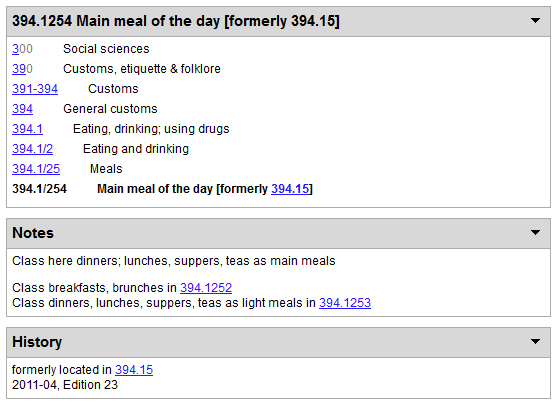 Compare: Discrimination in employment
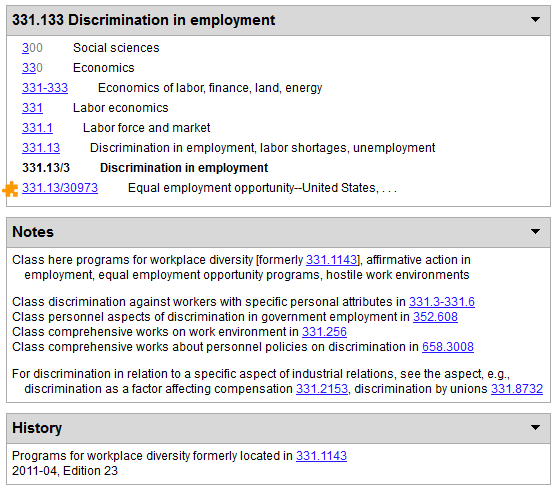 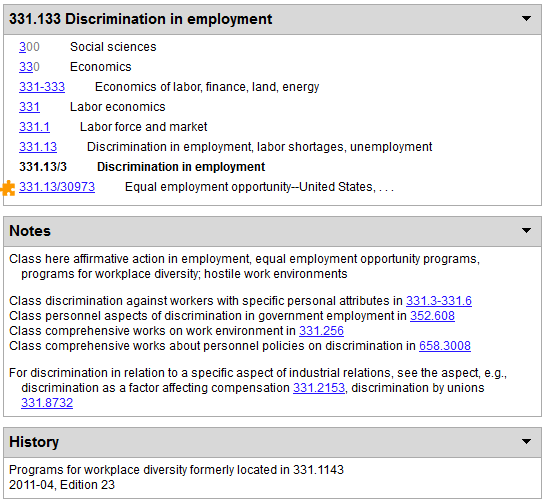 Compare: Outerwear
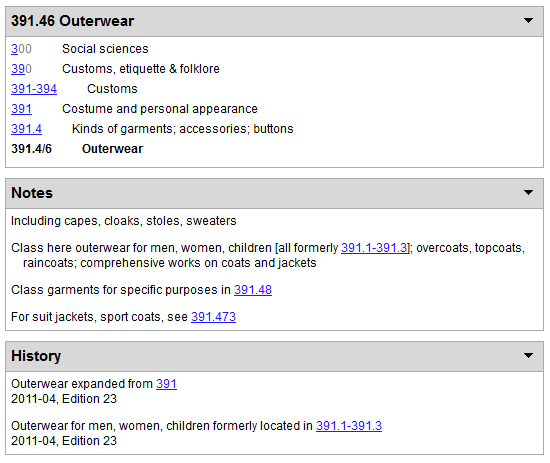 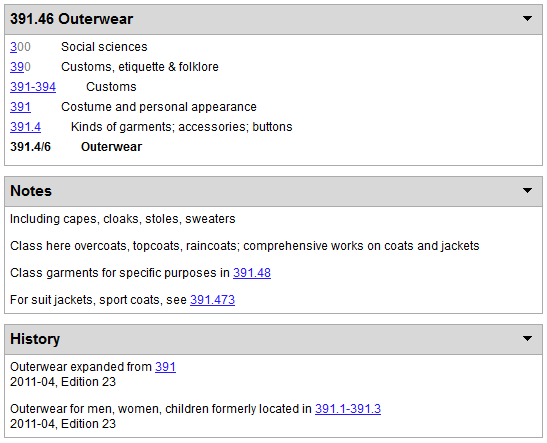 Before: Groups of people (constitutional and administrative law)
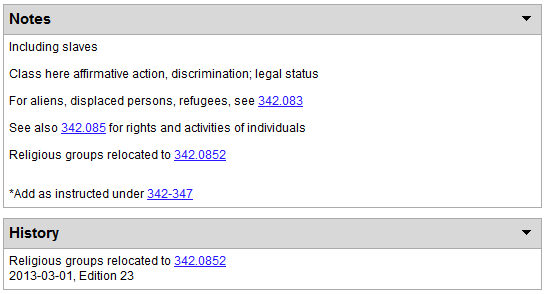 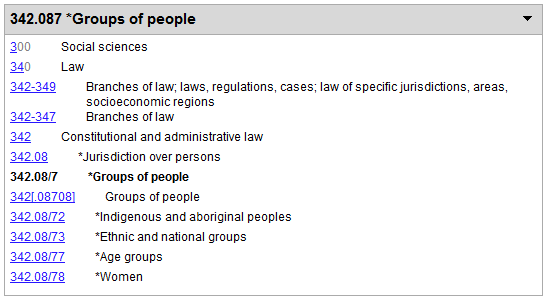 After: Groups of people (constitutional and administrative law)
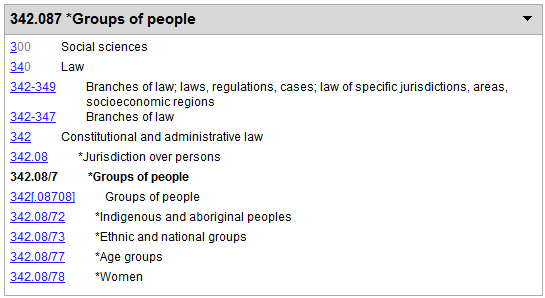 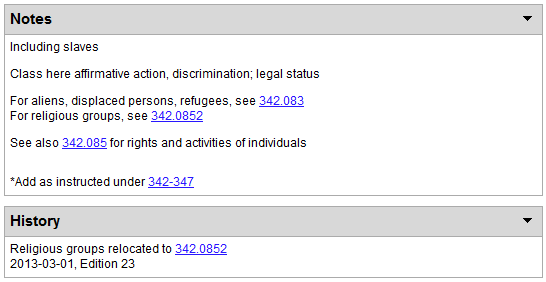 Before: Rhymes and rhyming games
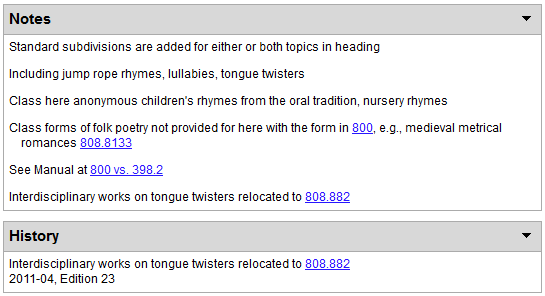 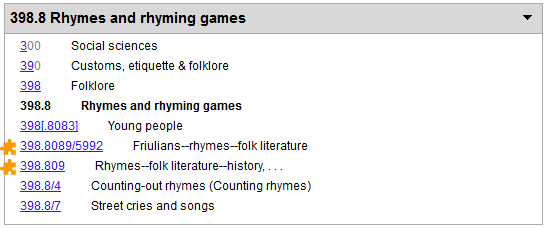 After: Rhymes and rhyming games
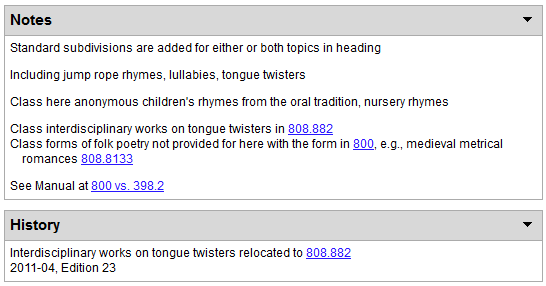 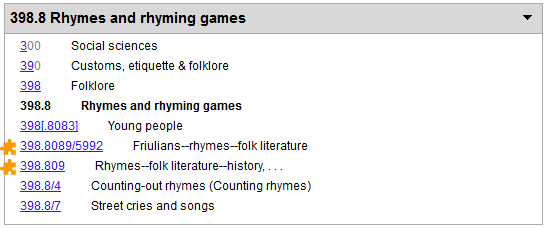 Before: Philosophy of Russia
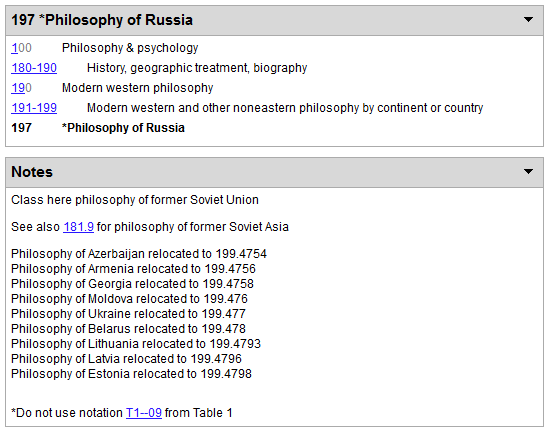 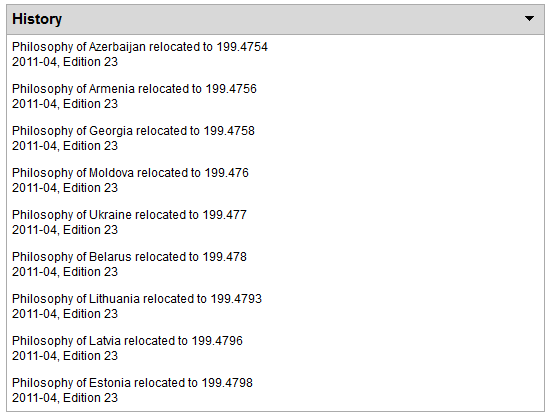 After: Philosophy of Russia
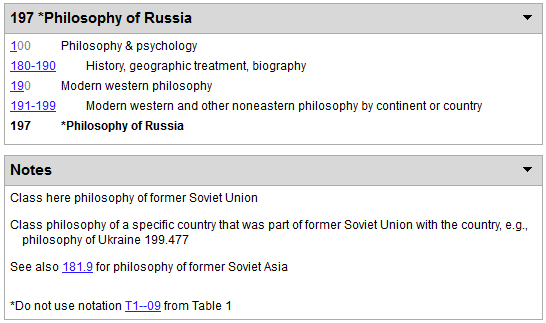 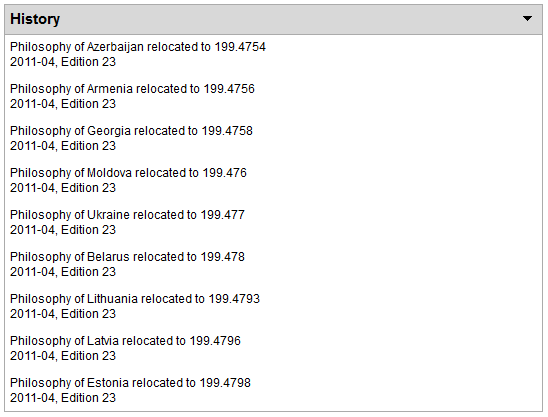 Before: Geographic variations (of Italian)
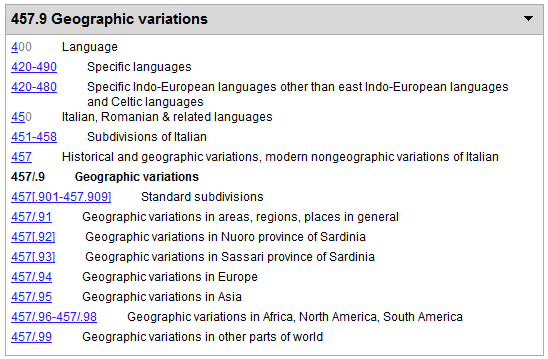 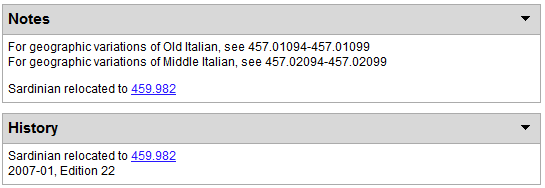 After: Geographic variations (of Italian)
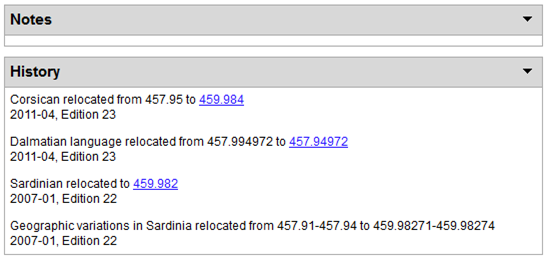 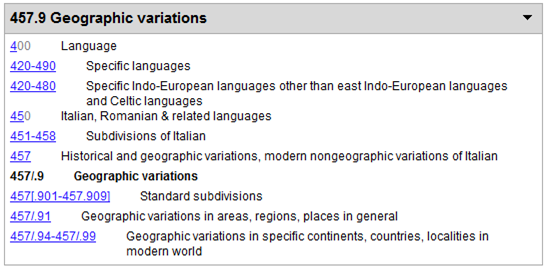 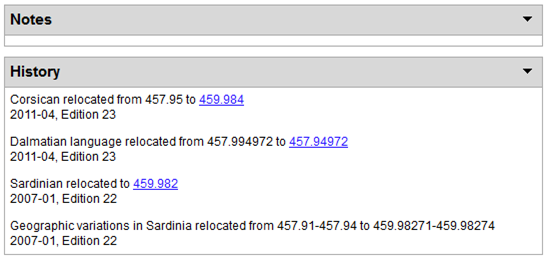 segmentation
What comes after DDC 23?
Editions vs. versions
Caveat: Nothing here is settled; this is just what we’ve been thinking.
No new print editions as we have known them in the past
Edition as snapshot of set of records at a particular time doesn’t make much sense in electronic-only context
Versions for records for individual numbers makes more
Establish DDC 24 as baseline for new approach (?)